Отчет по самообразовательной деятельности

Тема: «Развитие познавательной активности
детей дошкольного возраста
через современные методы работы»
Губанова Татьяна Валерьевна, воспитатель
МДОУ №27 «Светлячок» ЯМР   
2016 - 18 г.
«Развитие происходит тогда, когда следующий шаг вперед объективно приносит больше радостей, больше внутреннего удовлетворения, чем… » (предыдущие приобретения и победы, которые стали чем-то обычным и даже надоели)»
Абрахам  Харольд  Маслоу


«Одним из основных побудителей познавательной активности детей является педагог »
Людмила  Александровна  Беляева
План работы
Выбор темы
Актуальность выбранной темы
Изучение методической и научной литературы
Определение цели и задач над темой
Планирование результатов
Практическая реализация (методические разработки)
Распространение педагогического опыта среди коллег
Выводы по теме
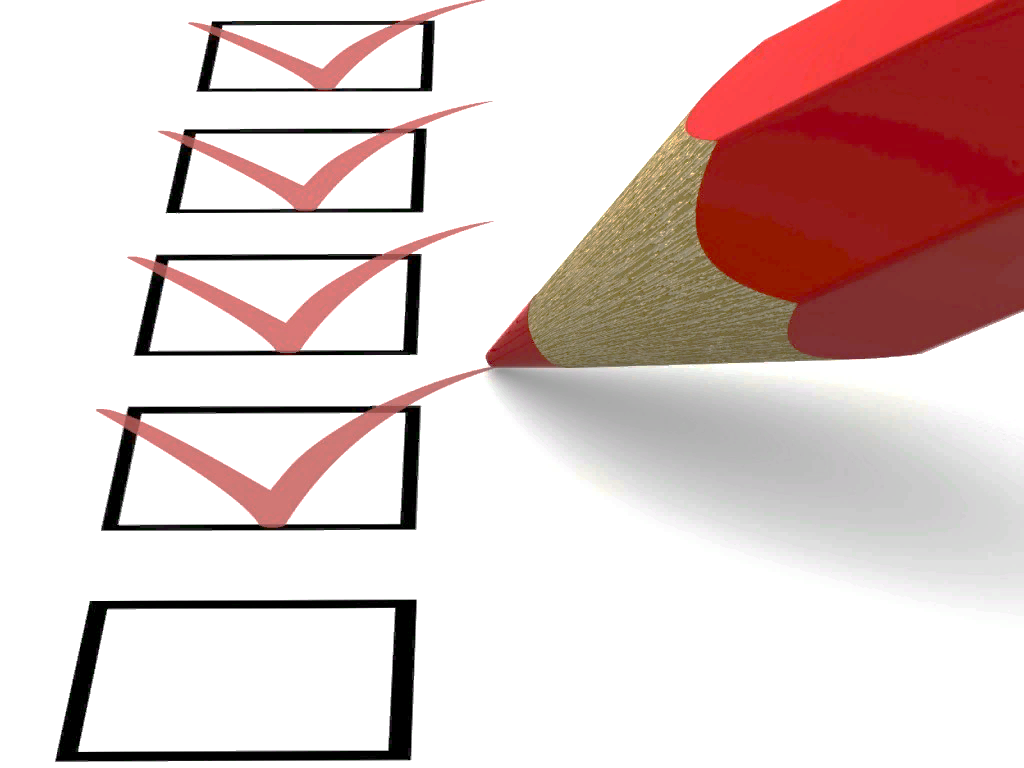 Выбор темы по самообразованию
Проблема формирования познавательной активности детей дошкольного возраста занимает одно из важнейших мест в психолого-педагогических исследованиях. Особенно актуально решение данной проблемы в русле формирования у детей дошкольного возраста готовности к школьному обучению. У детей недостаточно сформирована потребность в самостоятельном познании окружающей действительности, устойчивое познавательное отношение к миру.Поэтому я выбрала тему по самообразованию: «Развитие познавательной активности детей дошкольного возраста через современные методы работы»
   Целью которой является: развитие познавательного интересадошкольников путем применения эффективных современных технологий.
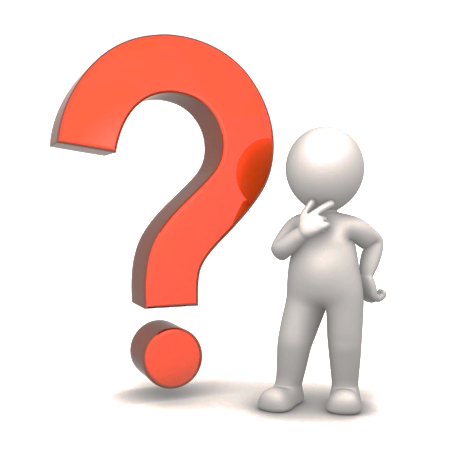 Актуальность выбранной темы
 • Развитие познавательной активности ребенка дошкольного возраста в настоящее время весьма актуальна, т.к. она развивает детскую любознательность, пытливость ума, формирует на их основе устойчивые познавательные интересы. 
• Ребенок, как можно раньше должен получить позитивный социальный опыт реализации собственных замыслов, т.к. возрастающая динамичность социальных отношений требует поиска новых, нестандартных действий в самых разных обстоятельствах. В настоящее время одним из главных направлений ФГОС ДО является повышение качества дошкольного образования, использование эффективного деятельностного подхода в работе с детьми, использование новых современных технологий.
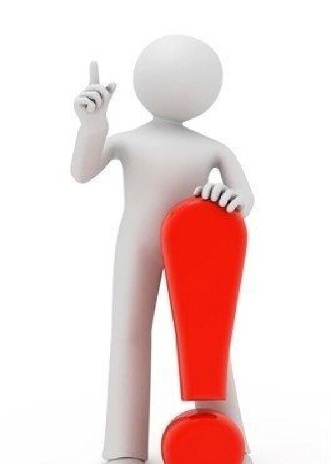 Изучение методической и научной литературы
Воронкевич О.А. «Добро пожаловать в экологию!» Парциальная программа работы по формированию экологической культуры у детей дошкольного возраста 
(из – во «Детство – Пресс», 2014. – 512с.)
Дыбина О.В., Рахманова Н.П., Щетинина В.В. «Неизведанное рядом: Занимательные опыты и эксперименты для дошкольников»
 (ТЦ Сфера, 2002. – 192с.)
Зебзеева В.А. «Теория и методика экологического образования детей»
 (ТЦ Сфера, 2009. – 288с.)
Парамонова Л.А. «Комплексная образовательная программа дошкольного образования»
(ТЦ Сфера, 2017. – 192с.)
Рыжова Л.В. «Методика проведения занятий познавательного цикла с детьми старшего дошкольного возраста (6-7 лет)»
 (из – во «Детство – Пресс», 2017. – 192с.)
Сидорова А.А. «Как организовать проект с дошкольниками»
 (ТЦ Сфера, 2016. – 128с.)
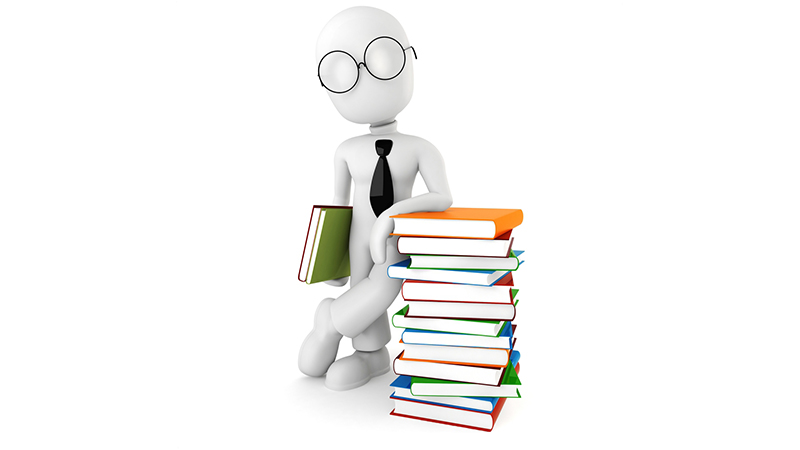 Задачи
Образовательные
Расширять и систематизировать элементарные естественнонаучные и экологические представления детей.
Формировать навыки проведения элементарных опытов и умения делать выводы на основе полученных результатов.
Развивающие
Развивать познавательную активность у детей в процессе экспериментирования.
Способствовать овладению приемами практического взаимодействия с окружающими предметами.
Развивать мыслительную активность, умение наблюдать, анализировать, делать выводы.
Создавать предпосылки формирования практических и умственных действий.
Воспитательные
Воспитывать интерес к познанию окружающего мира.
Стимулировать желание детей экспериментировать.
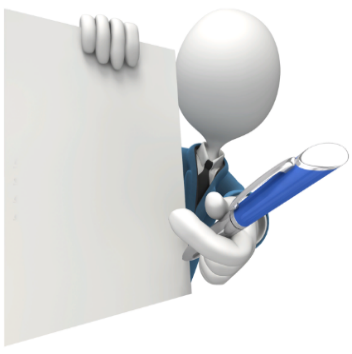 Планируемые результаты
Развитие у дошкольников любознательности и познавательной мотивации.
Формирование познавательных действий, становление сознания.
Развитие воображения и творческой активности.
Разработка практических материалов по теме самообразования
Обобщение и распространения педагогического опыта среди коллег.
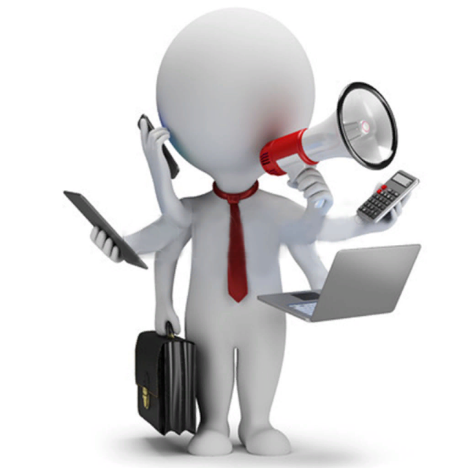 Практическая реализация (методические разработки)
«Солнышко»                                      Педагогический проект
«Растительный мир»                        Педагогический проект
«Один день муравья»                       Детский проект
«Вода»                                               Педагогический проект
«Огородники»                                   Опытническая деятельность
«Не причиняй вреда природе»       Конспект НОД
«Дикие животные»                           Конспект НОД (РИП)
«Кошка»                                             Конспект НОД (РИП)
«Мебель»                                           Конспект НОД (РИП)
«Организация опытно-экспериментальной работы с детьми дошкольного возраста»         «Мастер-класс» -  для педагогов ДОУ
«Модель методического сопровождения применения технологии проблемного диалога в аспекте непрерывности и преемственности на всех уровнях общего образования в условиях реализации ФГОС»                                Консультация для педагогов
Распространение педагогического опыта 
среди коллег
Внутриучрежденческий уровень МДОУ
консультации
мастер - класс
открытые показы
Муниципальный уровень ЯМР
открытые показы
консультации
Выводы по теме: «Развитие познавательной активности детей дошкольного возраста 
через современные методы работы»
У детей повысился уровень познавательной активности, сформировался познавательный интерес, характеризующийся повышенной устойчивостью. Дети стали выступать в роли исследователей, которые самостоятельно и активно познают окружающий мир. 
Разработаны практические материалы по теме самообразования
Педагогический опыт распространен среди коллег
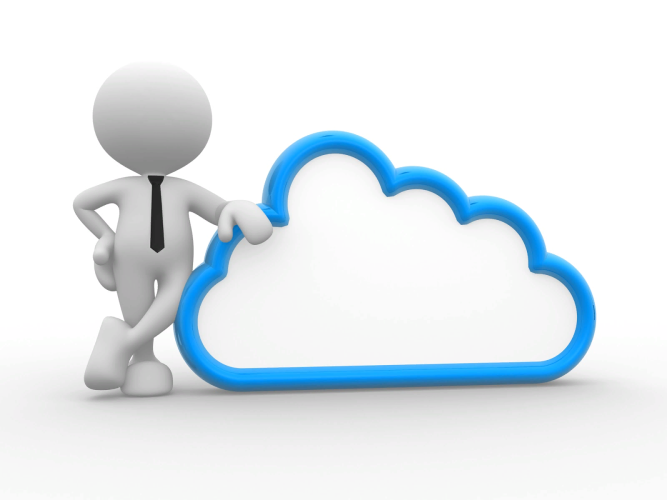 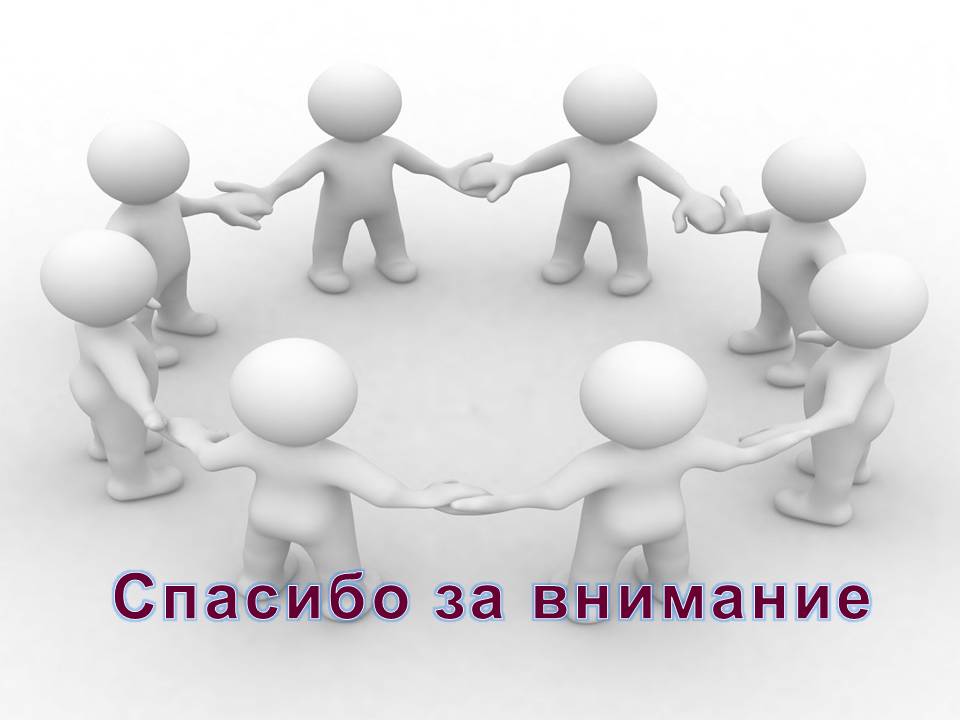